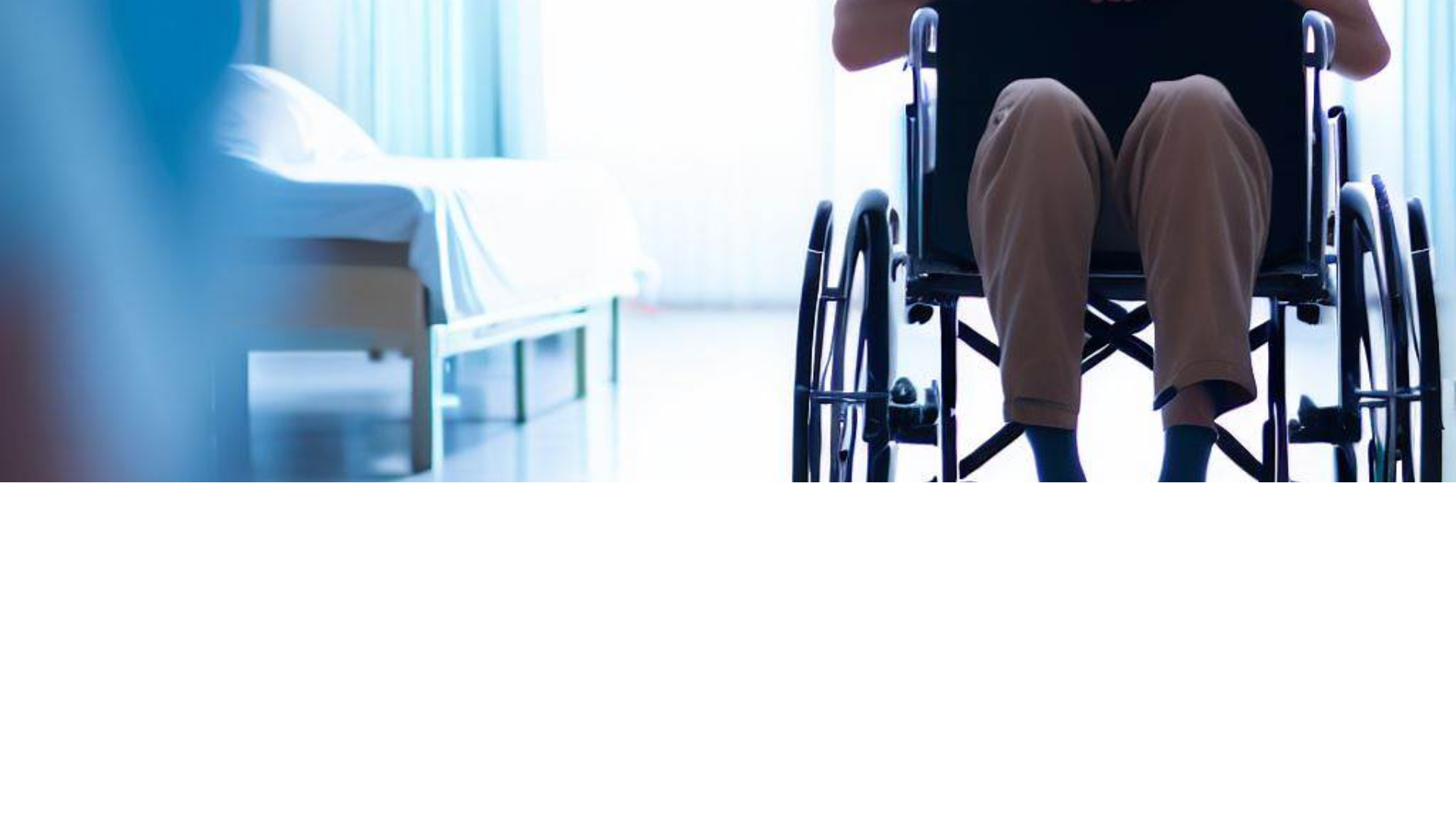 Cleverer Transfer
Antrag an die Geschäftsleitung
Management Summary
Muskuloskelettale Erkrankungen (MSE) sind ein grosses Problem für den Betrieb.


Der Clevere Transfer steigert die Qualität der Pflege und Betreuung und senkt die Kosten.


Ab dem Jahr …. spart der Betrieb CHF … .
Zahlen und FaktenMuskuloskelettale Erkrankungen (MSE) sind ein grosses Problem – auch für uns
71 % der Mitarbeitenden in der Pflege und Betreuung leiden unter Rückenschmerzen.


30 % der Ausfalltage in der Pflege und Betreuung sind durch MSE verursacht.


Im Durchschnitt kostet ein Ausfalltag pro Person den Betrieb CHF 1000.--
MSE in unserem BetriebIm Betrieb entstehen hohe Kosten und viele Ausfalltage durch MSE!
Im Betrieb verursachten MSE letztes Jahr ... Ausfalltage. 



Im Betrieb entstanden letztes Jahr Kosten von CHF … durch MSE.
Cleverer Transfer – ein Prinzip mit drei ElementenDie Kombination der Elemente führt zum Erfolg
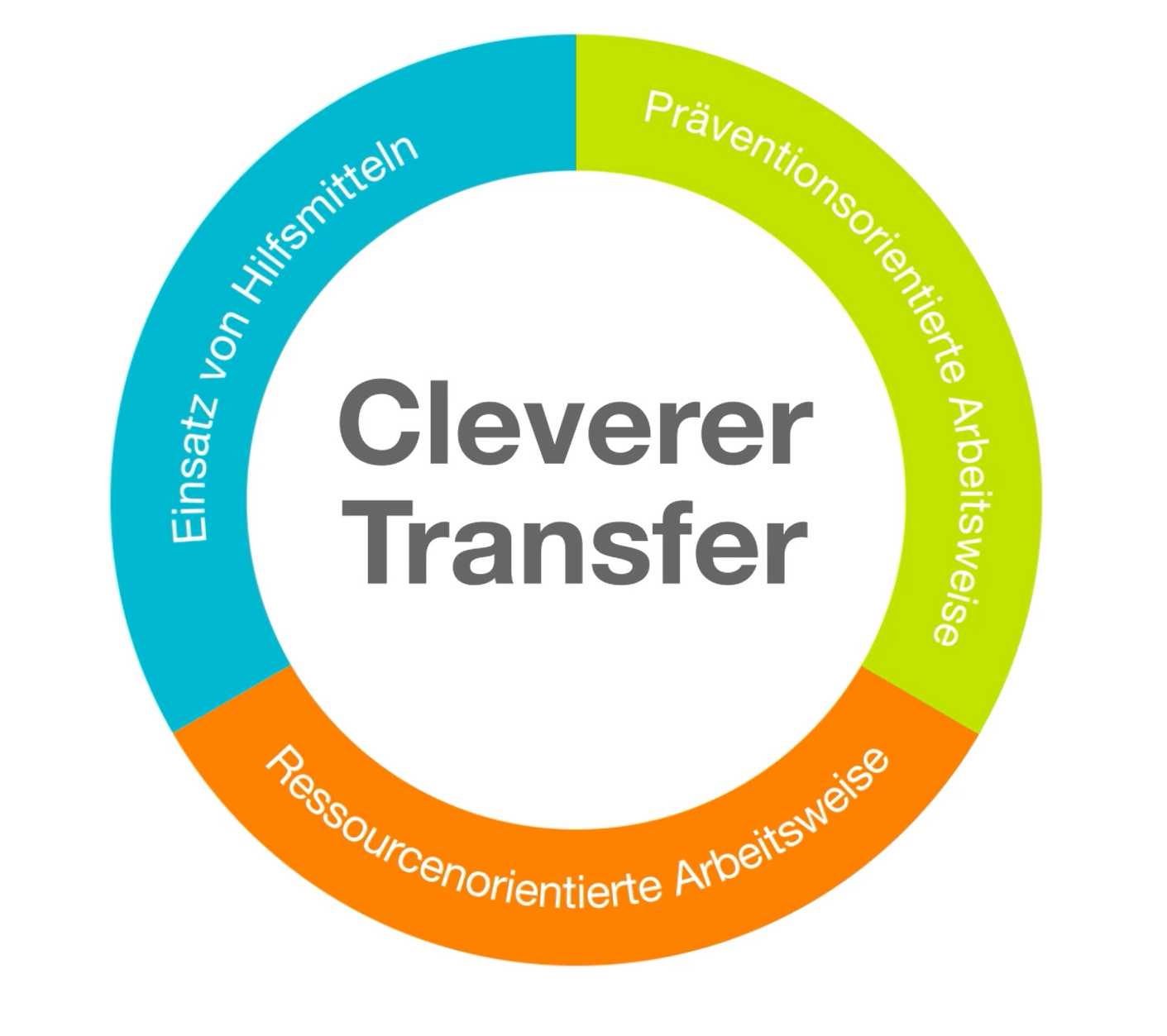 Strategische ZieleCleverer Transfer hilft, die Ziele zu erreichen!
Qualität der Pflege und Betreuung steigern durch:
sicheren Transfer des Menschen mit Unterstützungsbedarf 
rechtlich vorgeschriebenen Gesundheitsschutz Ihrer Mitarbeitenden 

Kosten sparen durch:
Reduktion von Ausfalltagen wegen MSE
Verringerung der Fluktuation (Erhalt des Know-hows)
Operative Ziele  Folgende Ziele erreichen wir bis 2025
Bis 2025 reduzieren wir die Ausfalltage wegen MSE um 20 Prozent.
Im Vergleich zu 2020 werden die Kosten durch MSE 2025 um CHF … reduziert.
InvestitionenSchrittweise Investitionen führen uns zum Ziel
2021 investieren wir CHF … in Hilfsmittel und … Std. in die Ausbildung.
2022 investieren wir CHF … in Hilfsmittel und … Std. in die Ausbildung.
2023 investieren wir CHF … in Hilfsmittel und … Std. in die Ausbildung.
2024 investieren wir CHF … in Hilfsmittel und … Std. in die Ausbildung.

Insgesamt investieren wir CHF ... in Hilfsmittel und … Std. in die Ausbildung.
Business CaseIm Jahr … rentiert der Clevere Transfer.
Bis 2025 investieren wir CHF … (inkl. Personalressourcen).


Ab 2025 sparen wir jährlich CHF … .


Im Jahr …. erreichen wir den Break-even und eine jährliche Rendite von CHF … .
Antrag an die GeschäftsleitungDie Projektfreigabe wird empfohlen!
Die Geschäftsleitung genehmigt mit diesem Antrag das Projekt und gibt die benötigten Mittel frei.